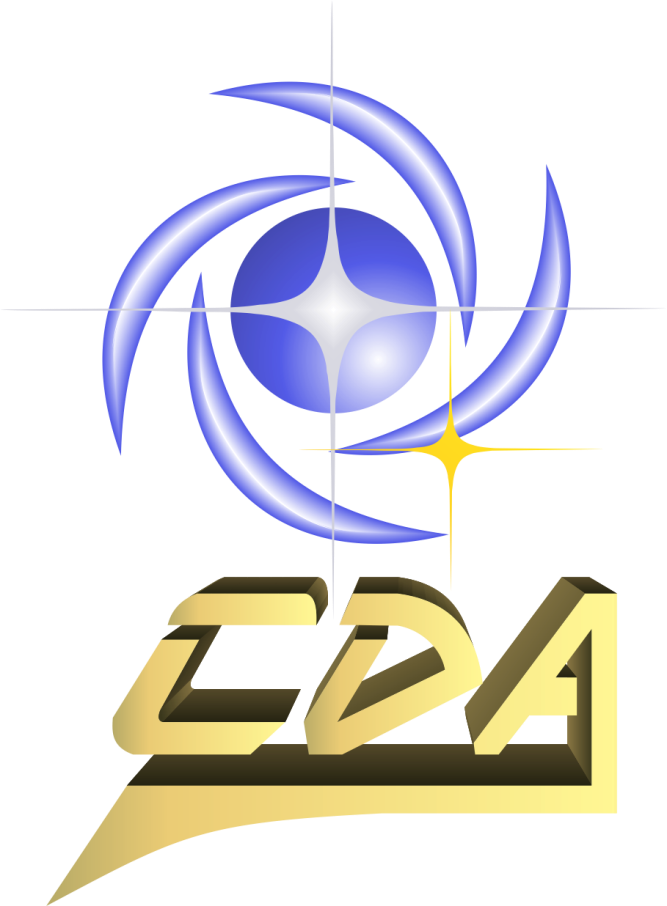 Estação Espacial Internacional- Medicina Espacial
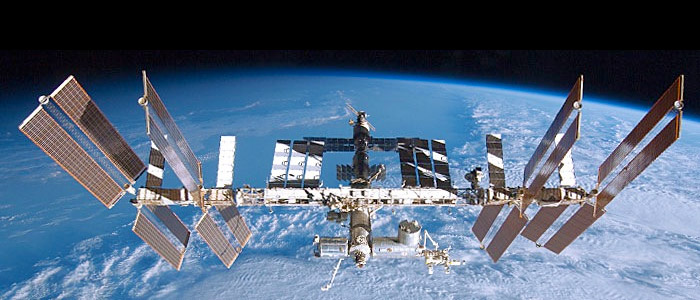 Karin Talisin Targas
karin.targas@usp.br
Medicina espacial
Medicina espacial
Sistema Músculo esquelético:
Amplitude de resposta da perda de massa muscular/óssea no tempo de exposição a microgravidade.
 Risco de lesão na juntas e na cartilagem.
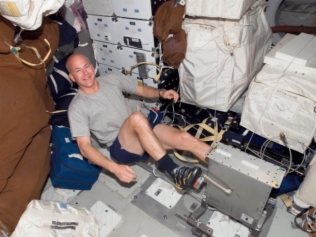 Medicina espacial
Sistema Cardiovascular
    Analises feitas tanto em microgravidade simulada quanto em voo espacial de longa duração mostraram poucas diferenças entre homens e mulheres.
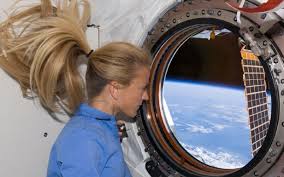 Medicina espacial
Sistema imunológico:
    Mulheres mostram maior resposta imunológica,
Presença de microorganismos patogênicos
Influencia da 
radiação nos 
microorganismos
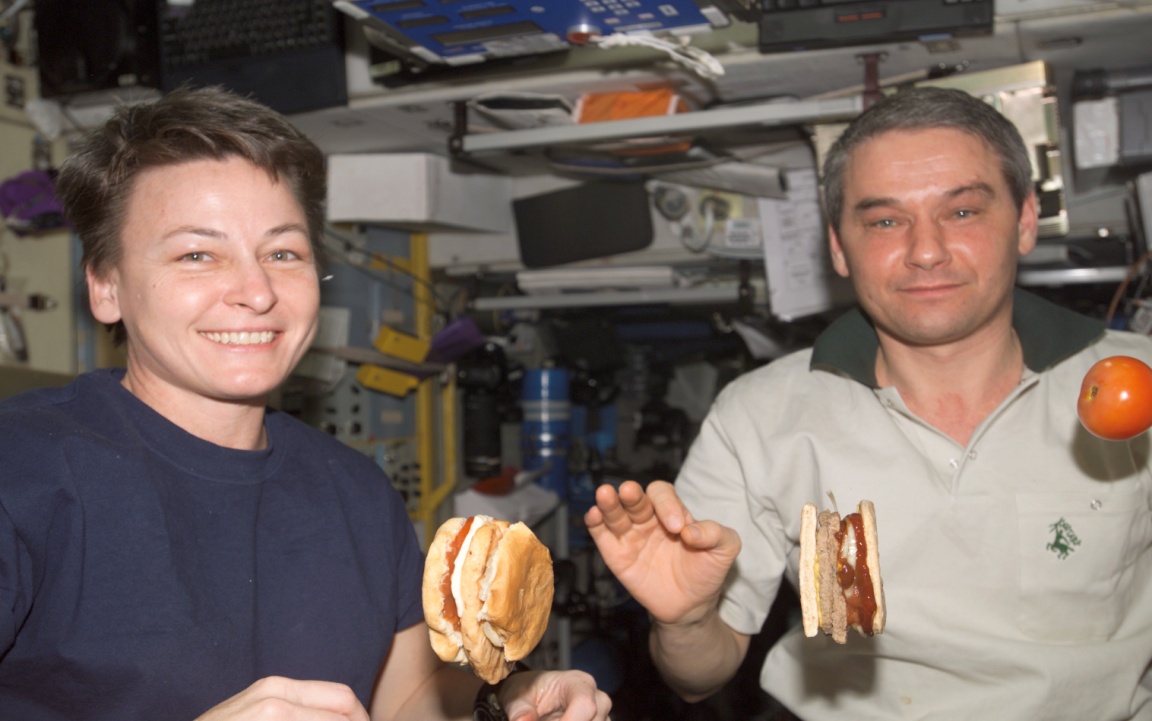 Medicina espacial
Sistema neurossenssorial:
 Diferenças relacionadas a enjoo, audição durante a estadia no espaço. E efeitos ao voltar a terra.
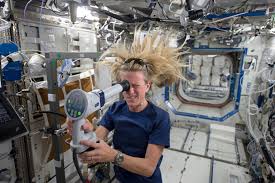 Medicina espacial
Sistema Reprodutivo
Órgãos reprodutores em exposição a radiação
Problemas do trato urinário em relação a microgravidade.
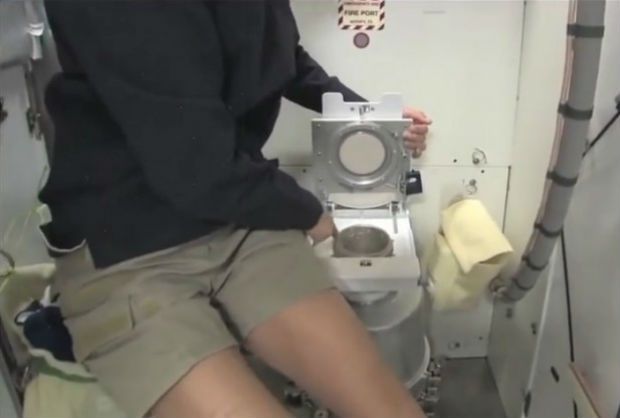 Medicina espacial
Saúde comportamental:
Diferença de personalidade dos astronautas masculino e feminino
Ansiedade e depressão
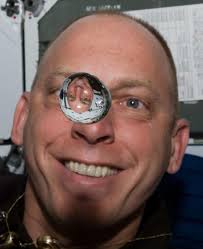 Medicina Espacial
Saúde comportamental
Histórico escolar para astronautas e cosmonautas (todas as nacionalidades)
Medicina Espacial
Saúde comportamental
Histórico escolar para astronautas e cosmonautas (americanos)
Medicina Espacial
Saúde comportamental

tabelas
Medicina Espacial
Medicina espacial
Referências:
http://www.nasa.gov/content/men-women-spaceflight-adaptation/index.html#.VG3Nq_nF-Sp
Artigos : http://online.liebertpub.com/toc/jwh/23/11